„Poznajemy system operacyjny MS Windows”
Okna w systemie Windows
Pasek  tytułu
Elementy okna (1.)
Przyciski
paska  tytułu
- minimalizuj
- maksymalizuj  
   (powiększ)
- zamknij okno
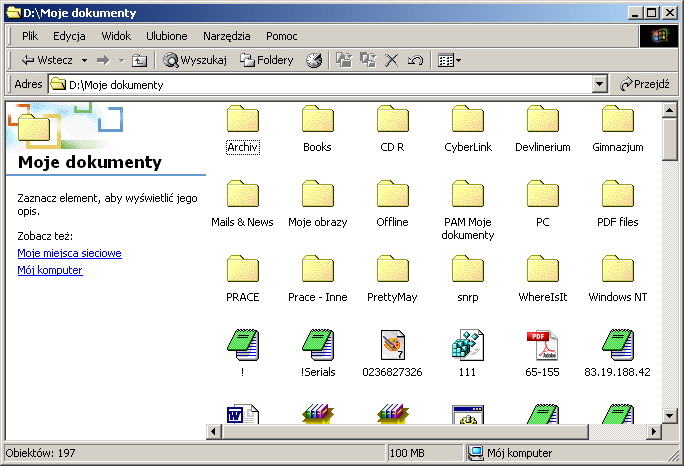 Zawartość okna
3
Przycisk 
„W górę” 
przejście lub powrót do wyższego poziomu
Elementy okna (2.)
Menu
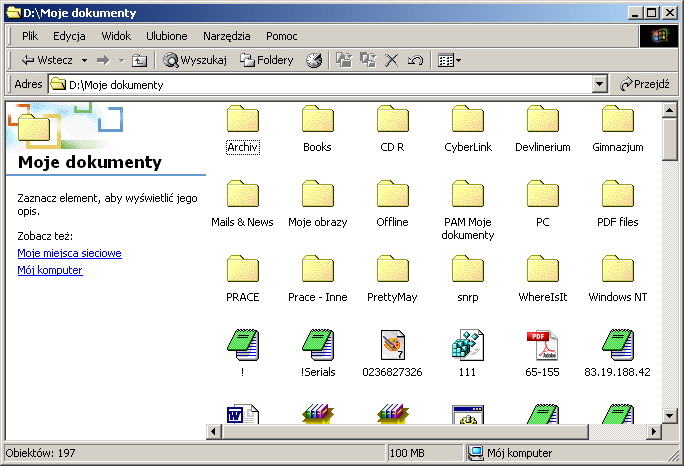 Ruchome suwaki i przyciski 
przeglądanie zawartości okna
4
Mój komputer
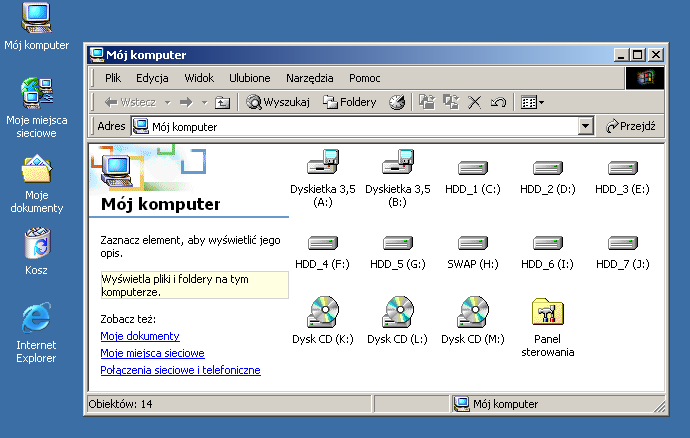 5
Pliki i Foldery (katalogi)
Pasek  tytułu
Pasek  adresu
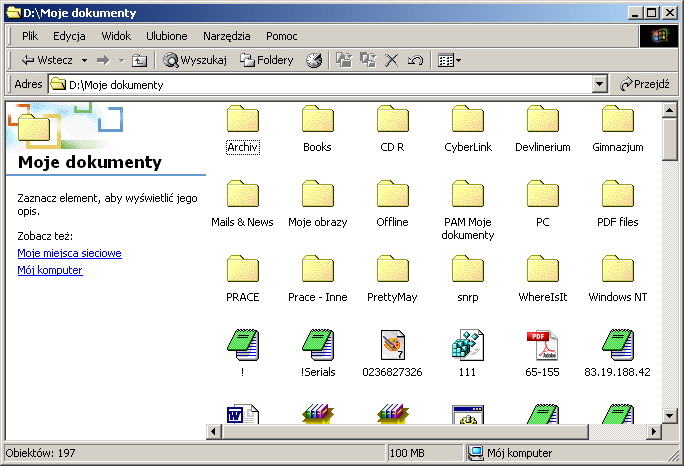 Zawartość okna
6
Menu „Start”
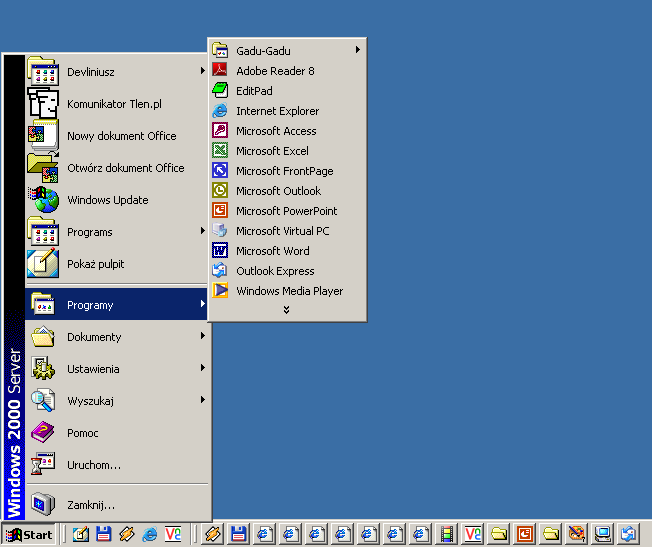 7
„Pasek programów” i „Zasobnik systemowy”
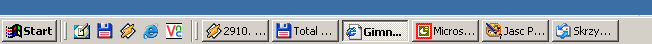 Pasek  programów
Pasek szybkiego uruchamiania
Zasobnik systemowy
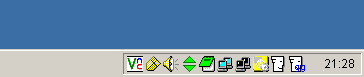 8
Eksplorator Windows
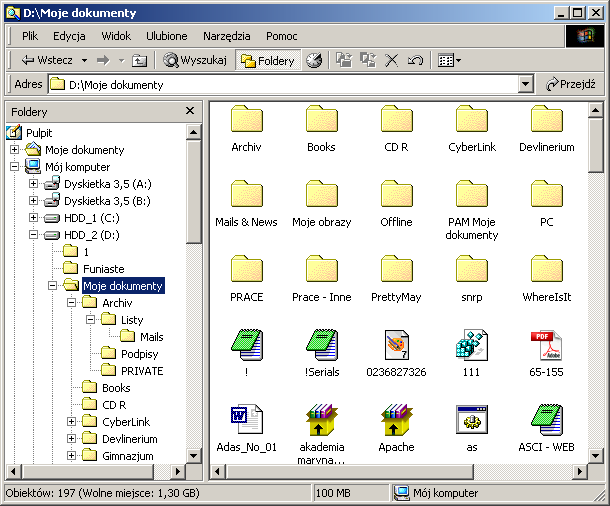 9
Nazwa pliku
BUDŻET.XLS
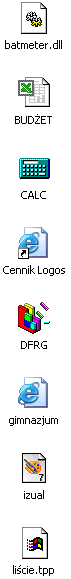 nazwa
kropka
rozszerzenie
10
Rodzaje plików
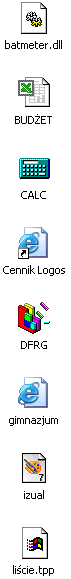 dll – biblioteka systemowa
xls – arkusz kalkulacyjny
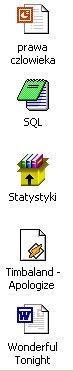 exe – program wykonywalny
ppt – prezentacja
lnk – skrót
txt – plik tekstowy
exe – program wykonywalny
exe – plik wykonywalny
mp3 – plik dźwiękowy
htm – strona WWW
bmp – plik graficzny
doc– dokument tekstowy
tpp – plik graficzny
11